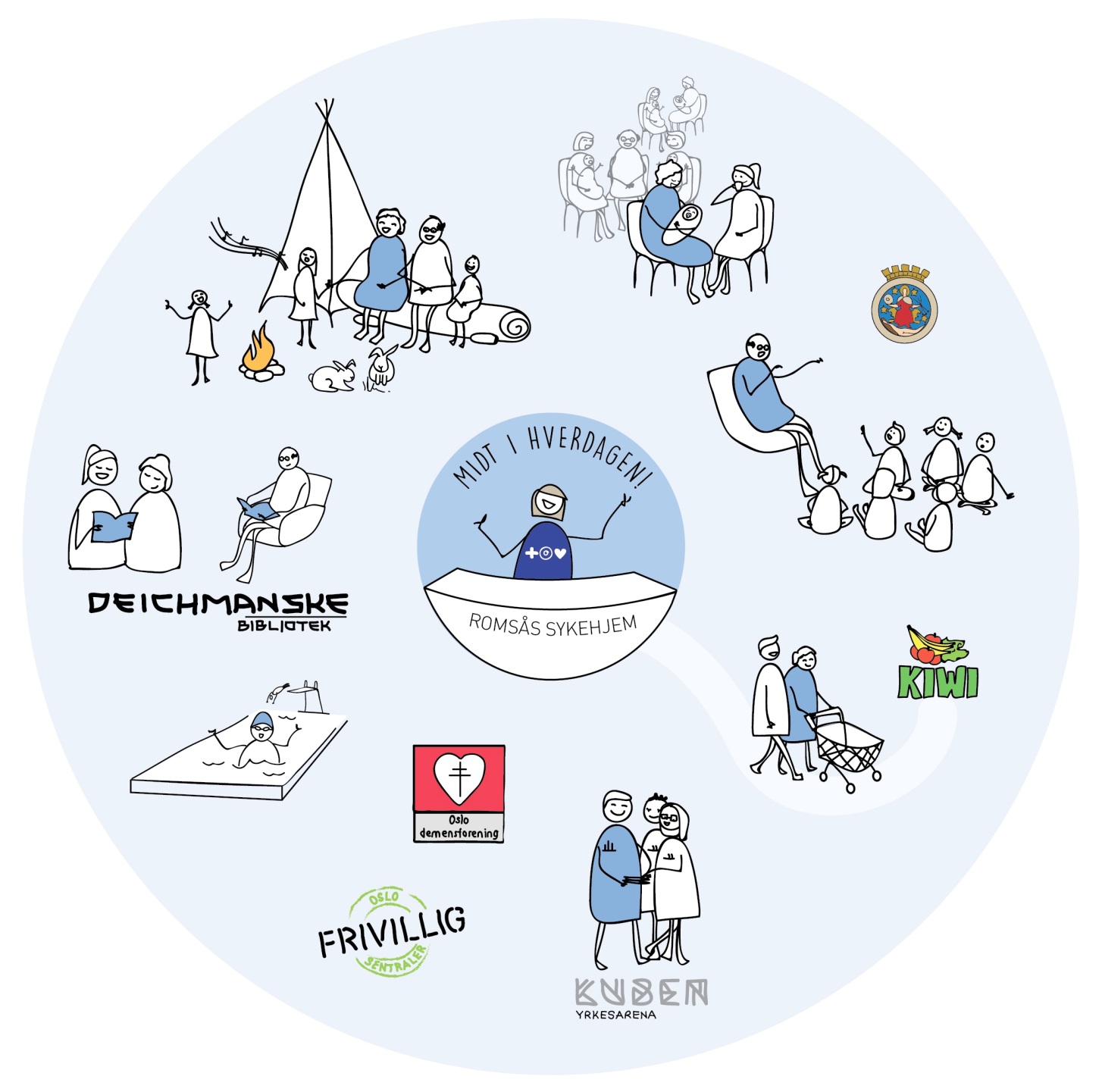 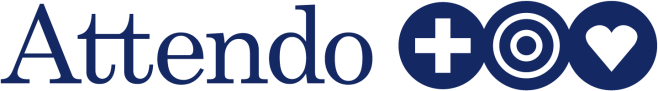 NHO 16.5.17
Litt om Attendo:
Et av Nordens ledende omsorgsforetak, grunnlagt i1985
25 000 brukere
Over 20 000 medarbeidere
Over 500 enheter i 200 kommuner 
Børsnotert i 2015, (20 større aksjeeiere,  medarbeidere og 13 000 småsparere)
Omsetning ca10 milliarder
40 av 50 toppledere er kvinner
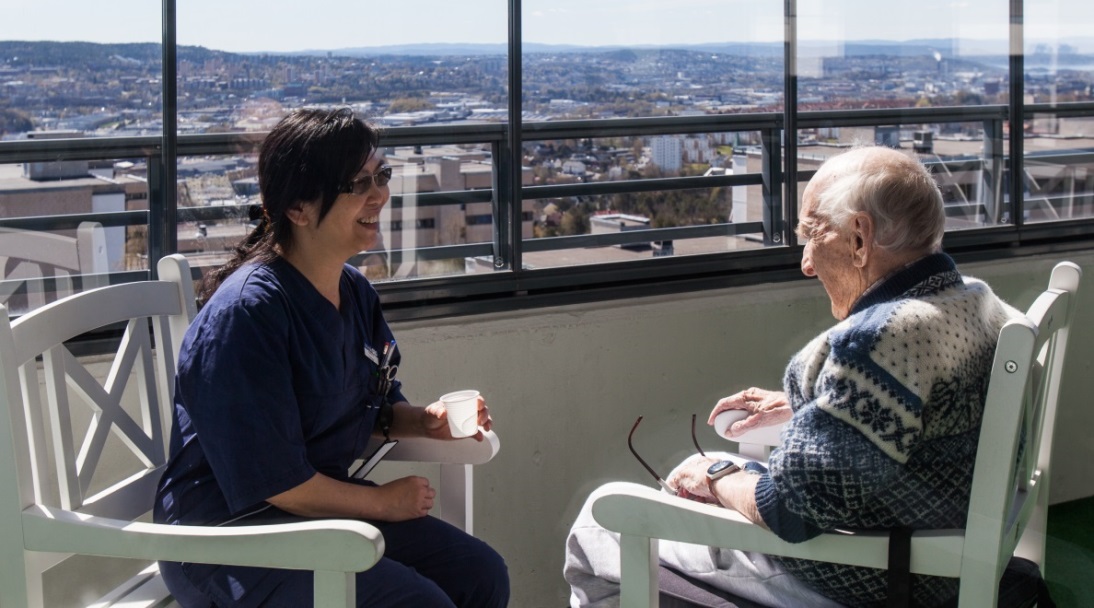 Attendo i Norge
Romsås sykehjem;		93 heldøgnsplasser
Paulus sykehjem;		92 heldøgnsplasser 
Rødtvet sykehjem;		66 heldøgnsplasser og 20 dagplasser,
Kleppestø sykehjem;		19 heldøgnsplasser
Ravnanger sykehjem;		20 heldøgnsplasser
Maribu AS;	 to sykehjem med hhv. 44 og 38 heldøgnsplasser
Attendo Hjemmetjeneste, hjemmesykepleie og praktisk bistand i 9 bydeler i Oslo,
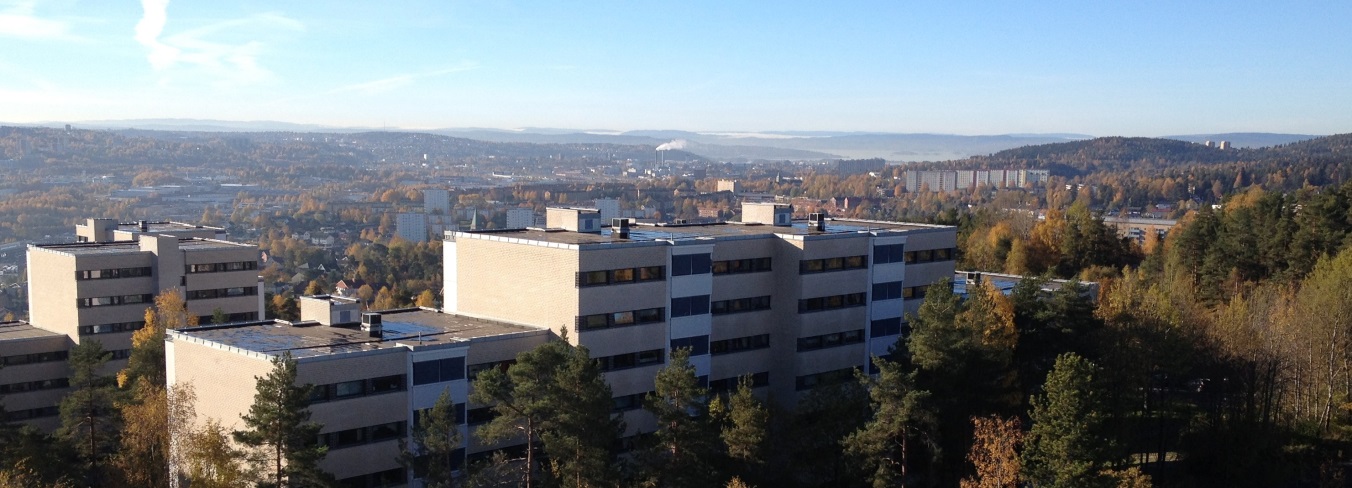 Vår visjon:Å styrke individetVerdiene er våre ”ledestjerner”
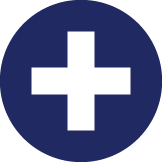 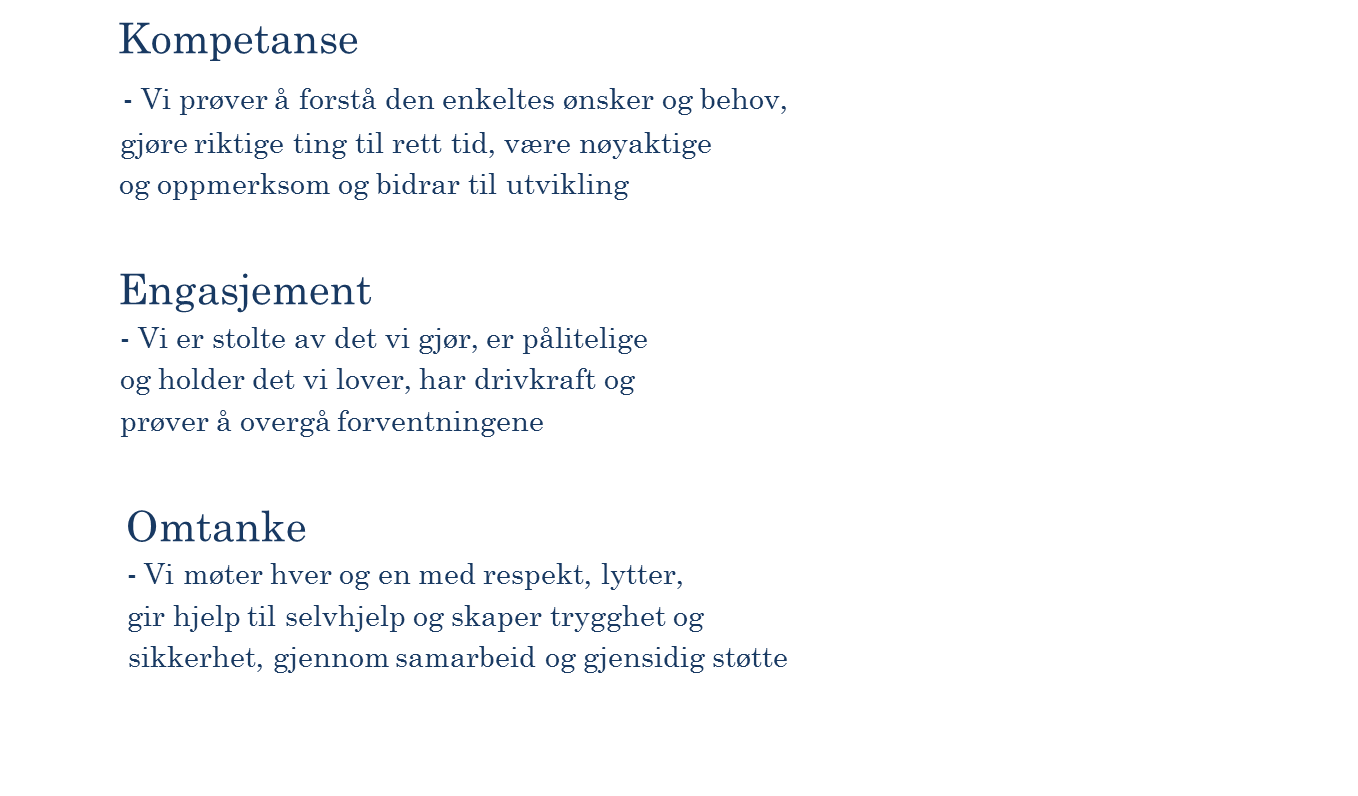 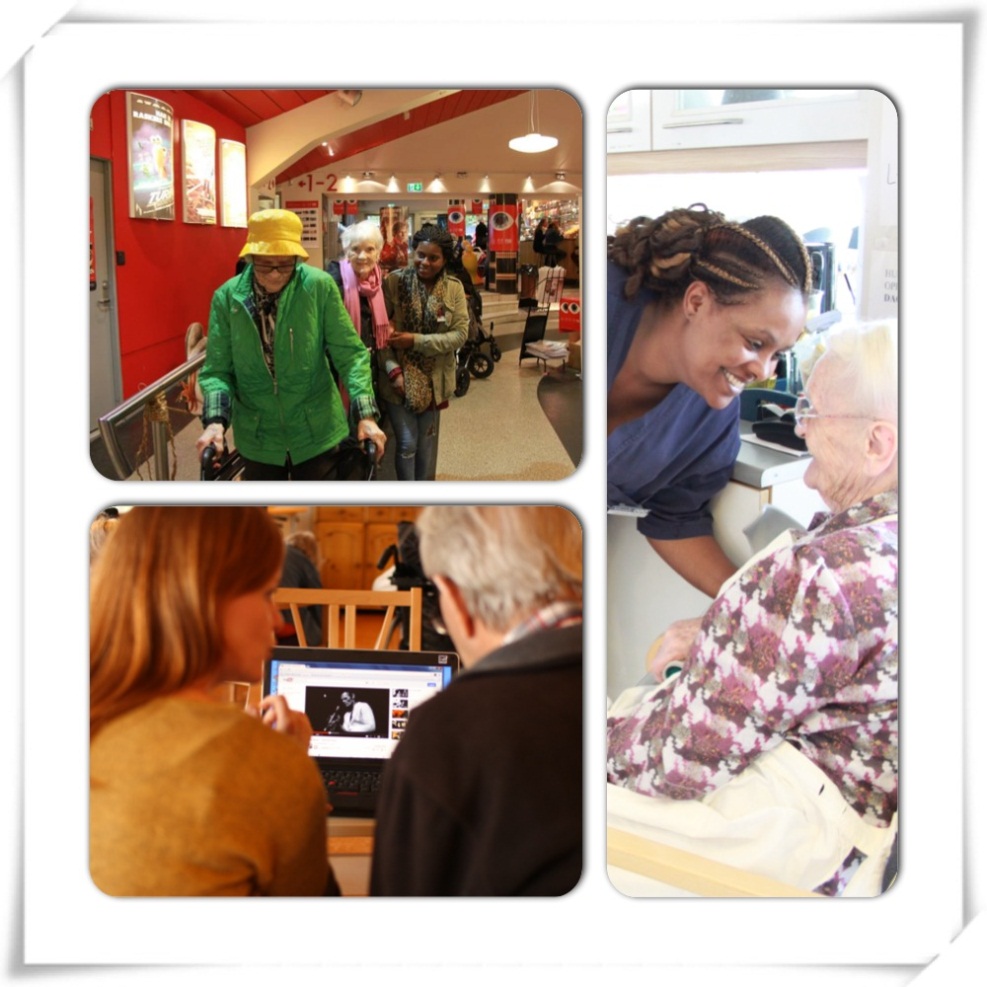 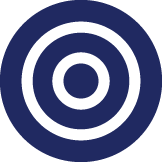 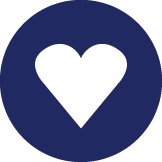 4
Anbudsprosessen
Utarbeides kvalitetsparametere når det utlyses konkurranse
Kvalitetsparametere er inndelt i flere underelementer
Leverandører leverer tilbud inkl dokumentasjon for hvert element
Tilbud vurderes opp mot parameterne og har en vekting hvor kvalitet vektes 70 % og pris 30 %
Attendo hadde maksimal score på kvalitet og pris og overtok driften av Romsås sykehjem på oppdrag fra Oslo kommune 1.9.2015
Kontrakten er detaljert på innhold i tjenesten, kvalitet og inkluderer også bemanningen og riktig kompetanse
Kommunen driver kontraktsledelse
5
ROMSÅS SYKEHJEM ATTENDO
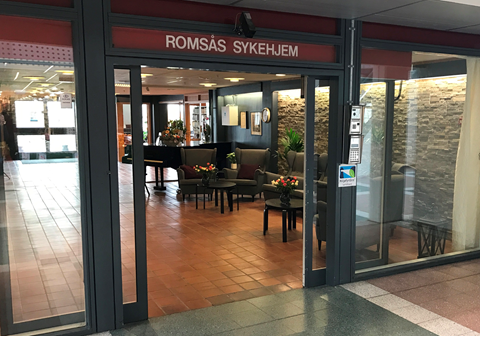 Beliggenhet på Romsås senter. Åpnet i 1975  
93 langtidsplasser

Økt bemanning
Kontrakten er «styrende» 
Kvaliteten må ligge i bunn

Årets enhet i Attendo Norge 2016
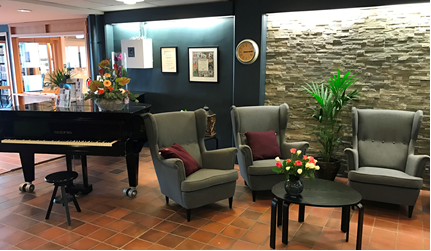 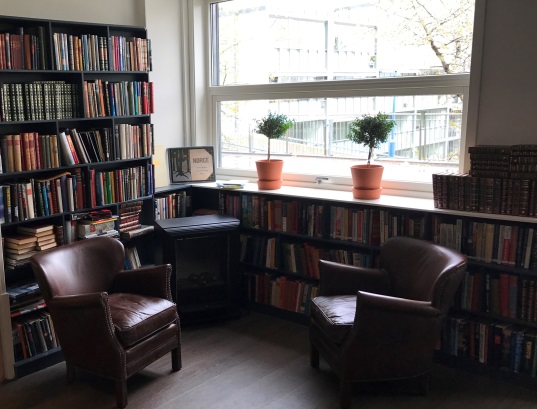 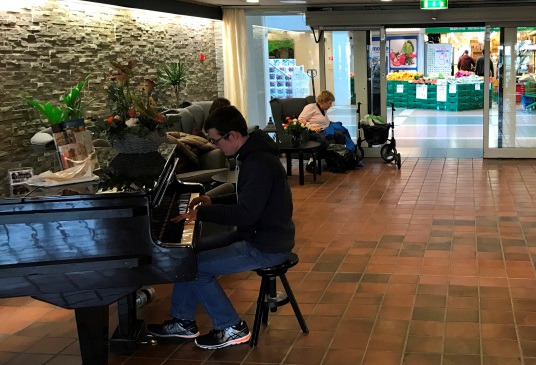 6
«Mind the gap»
Krav i anbudet at det skulle åpnes kantine, Attendo la inn etablering av nærmiljøkafe i tilbudet
Vil være et åpent sykehjem hvor nærmiljøet trekkes inn 
Møtested for beboere, pårørende, ansatte og nærmiljøet
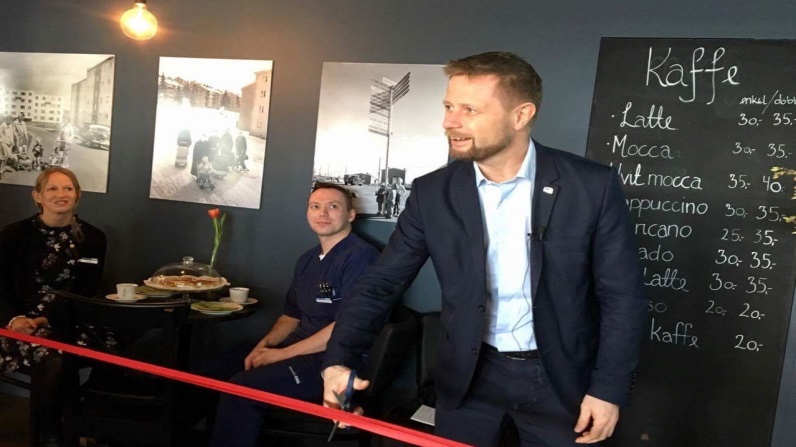 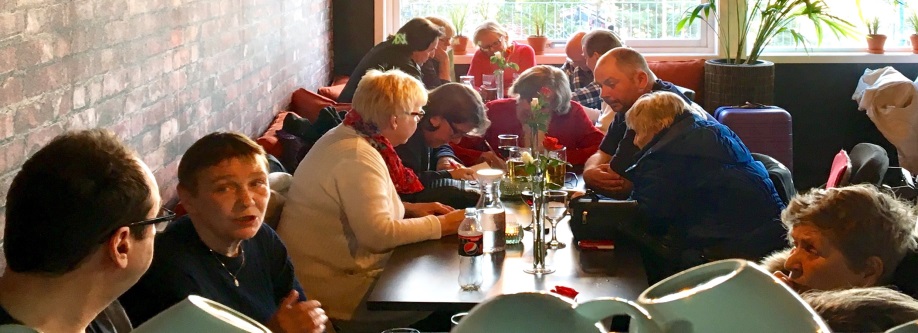 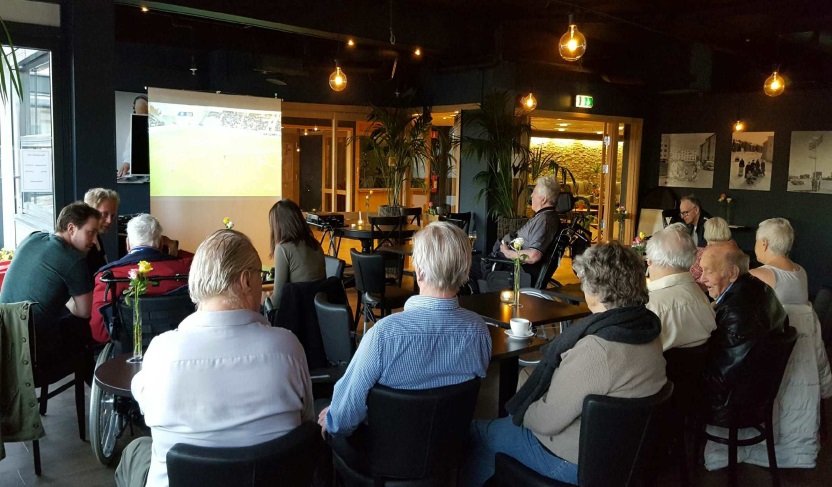 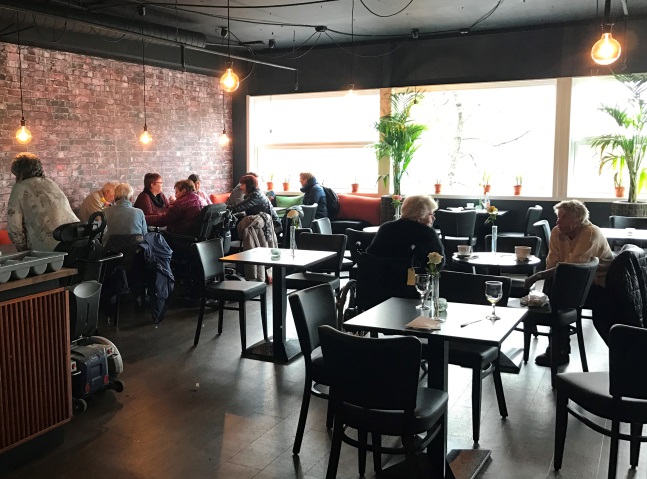 7
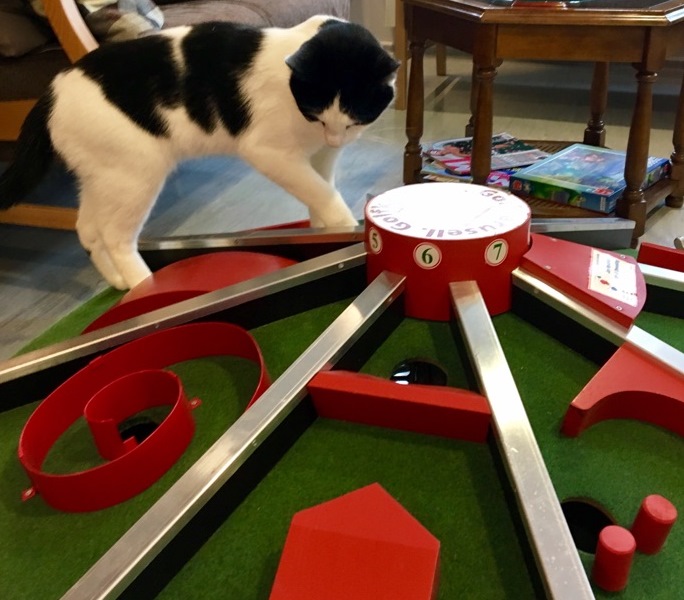 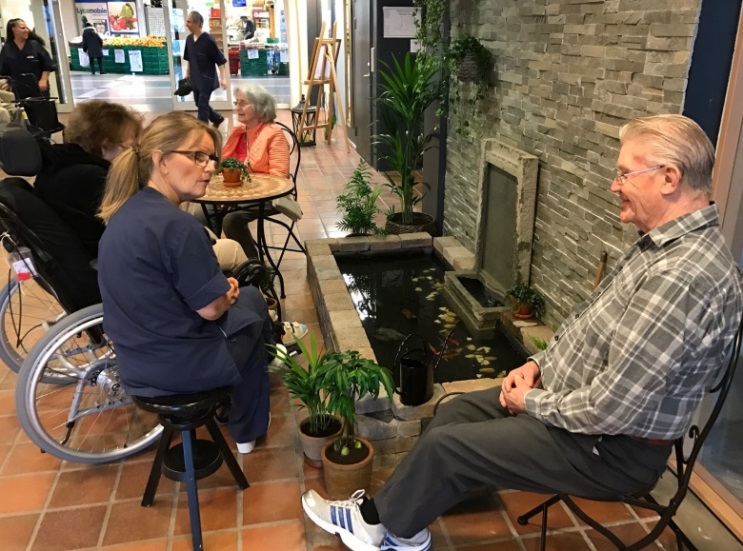 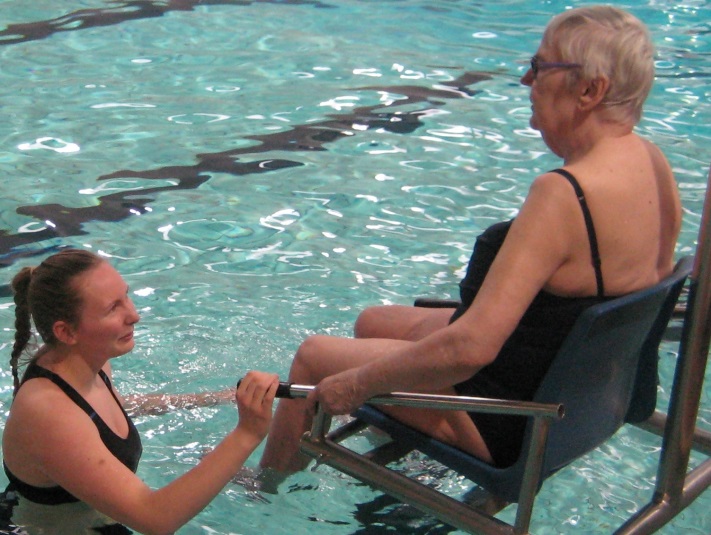 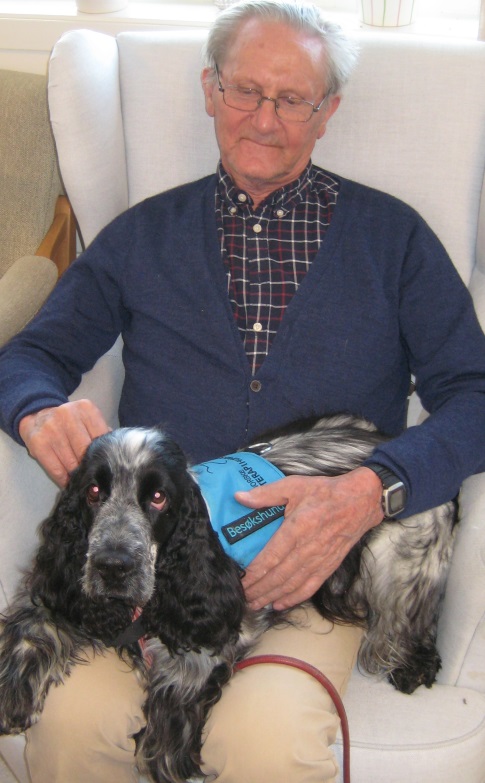 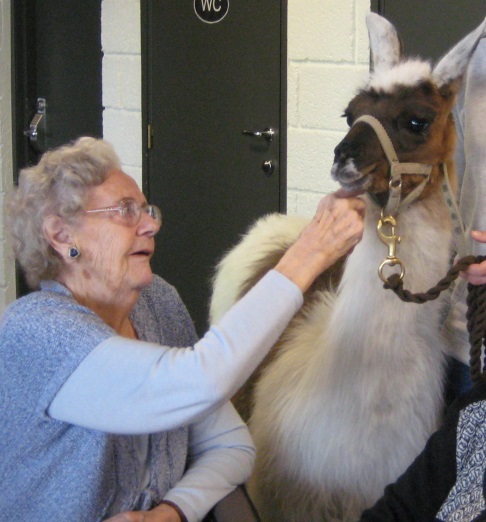 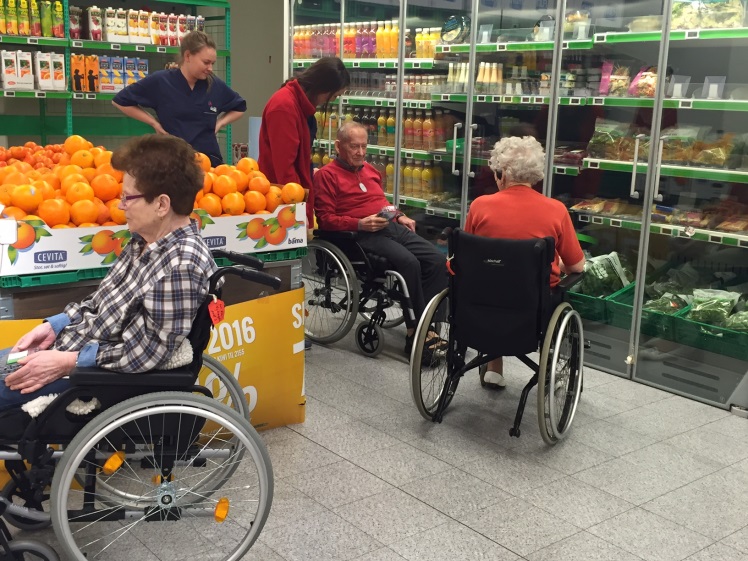 8
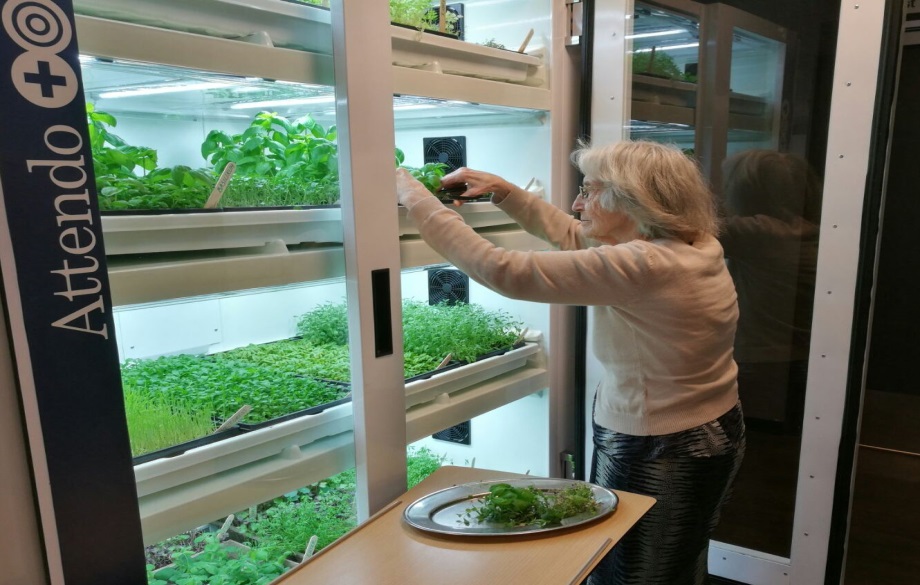 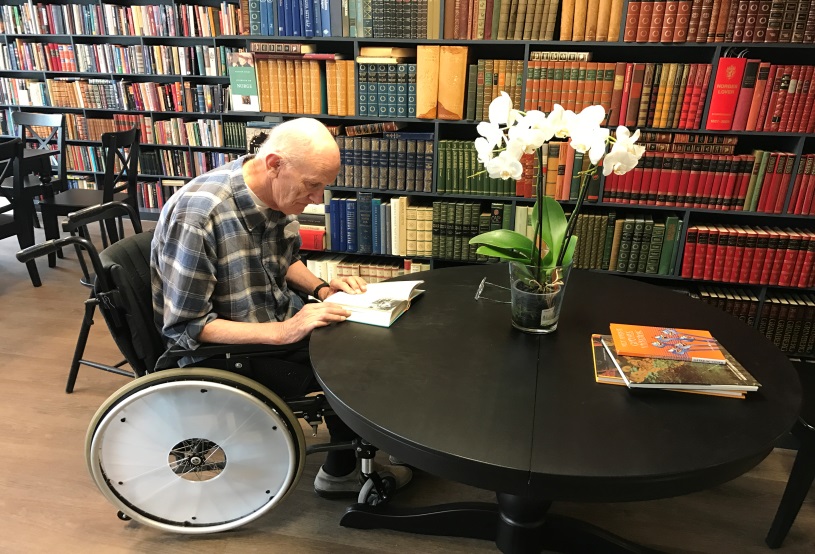 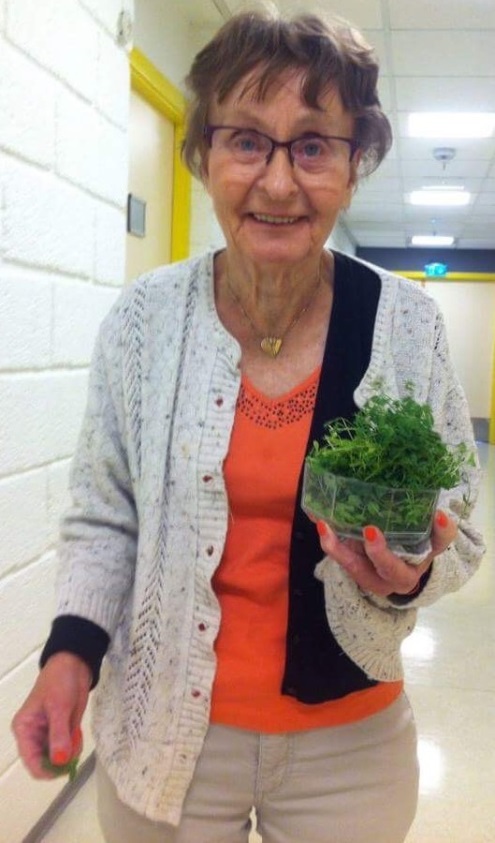 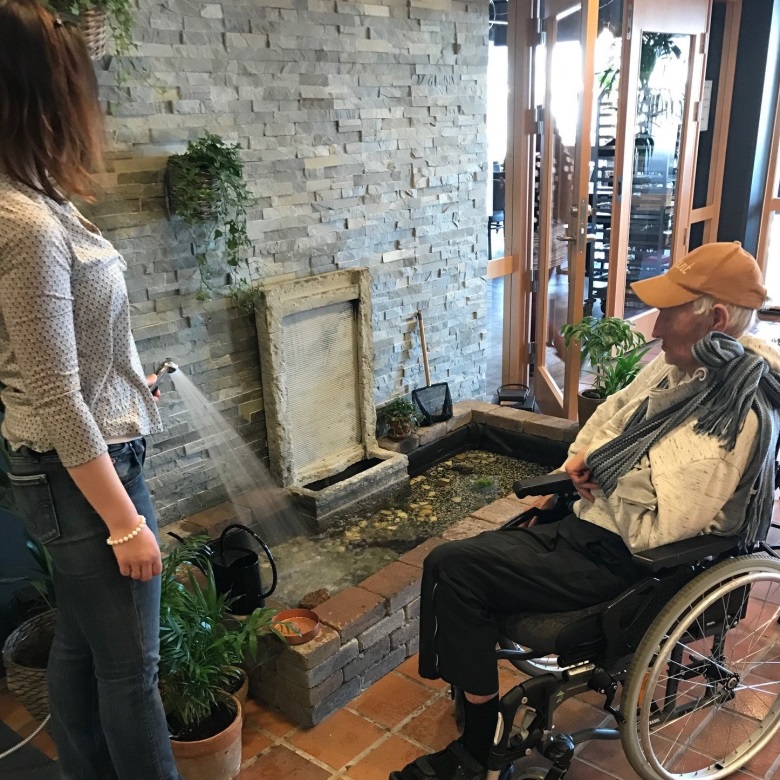 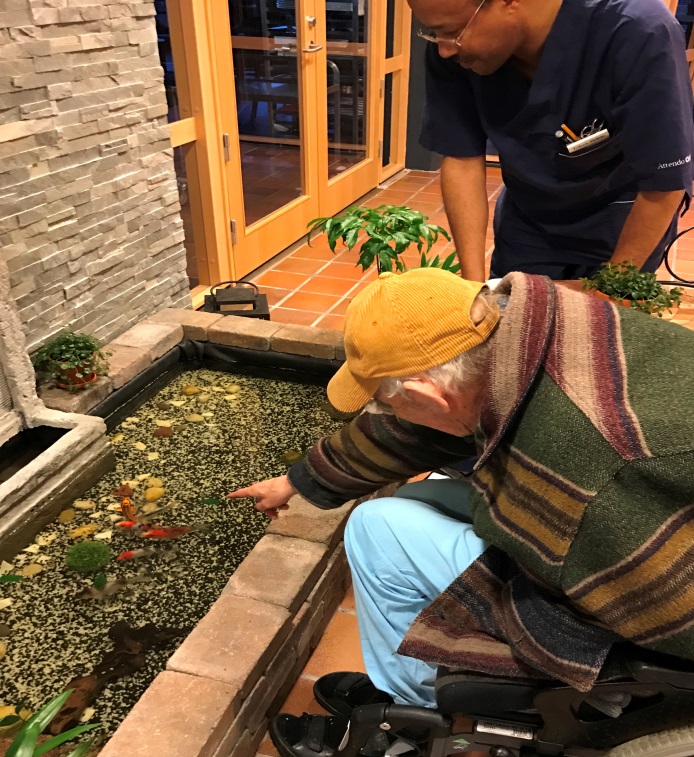 9
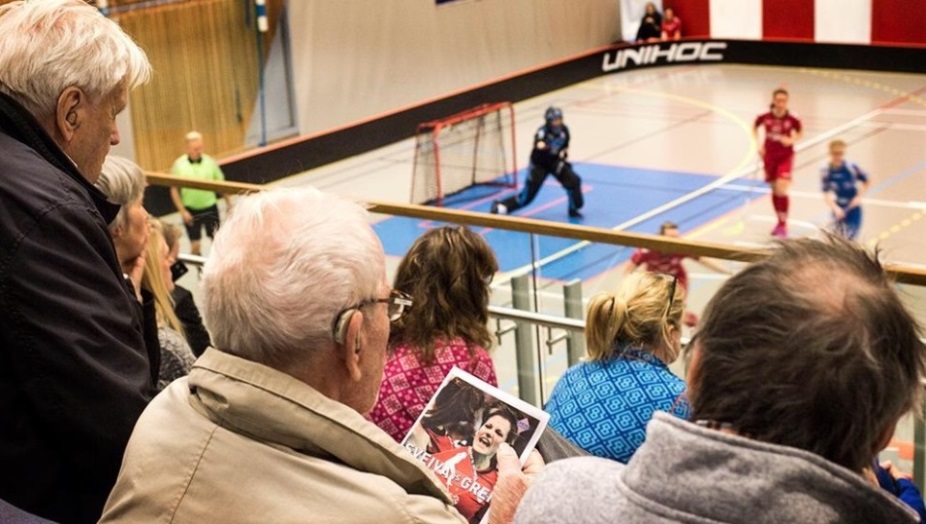 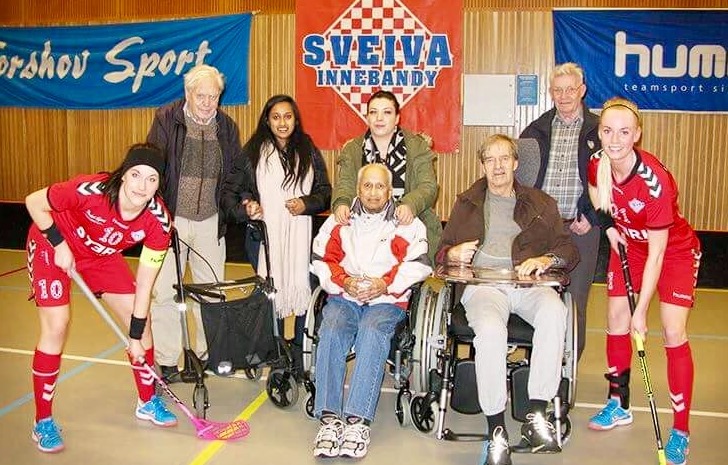 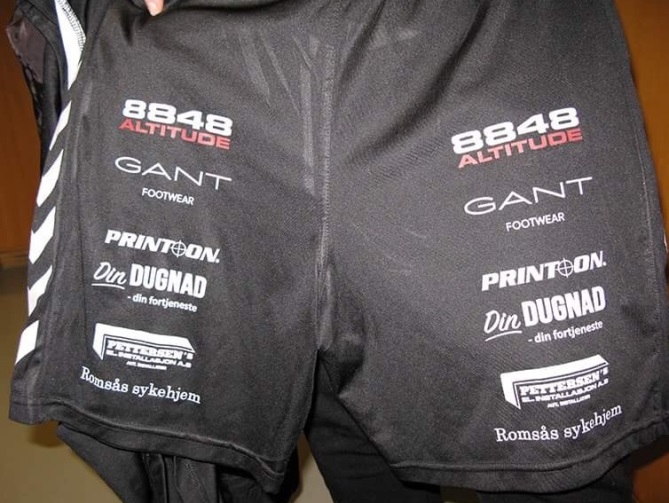 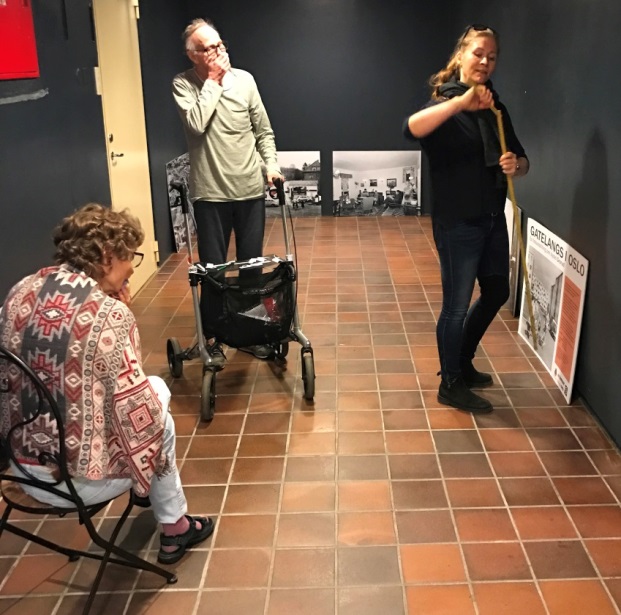 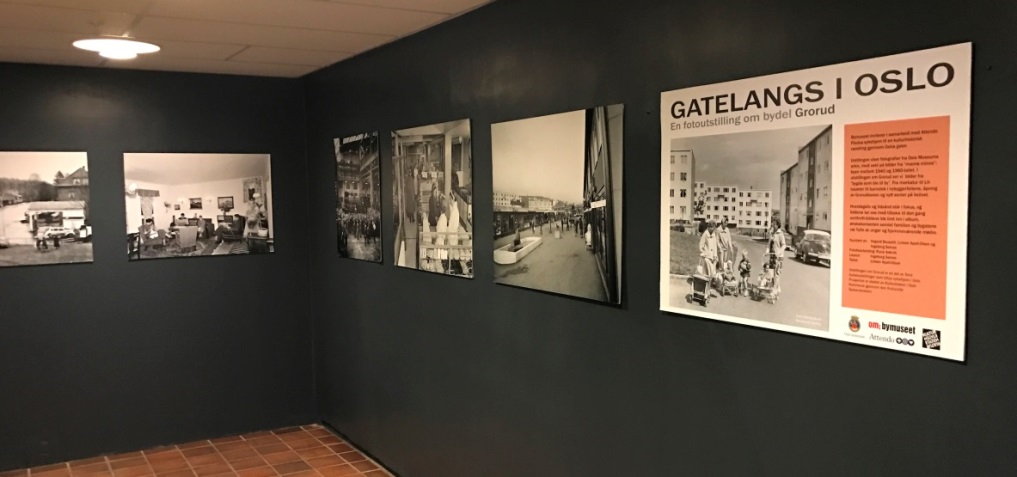 10
[Speaker Notes: Sponser – Romsås shorts Attendo ryggen]
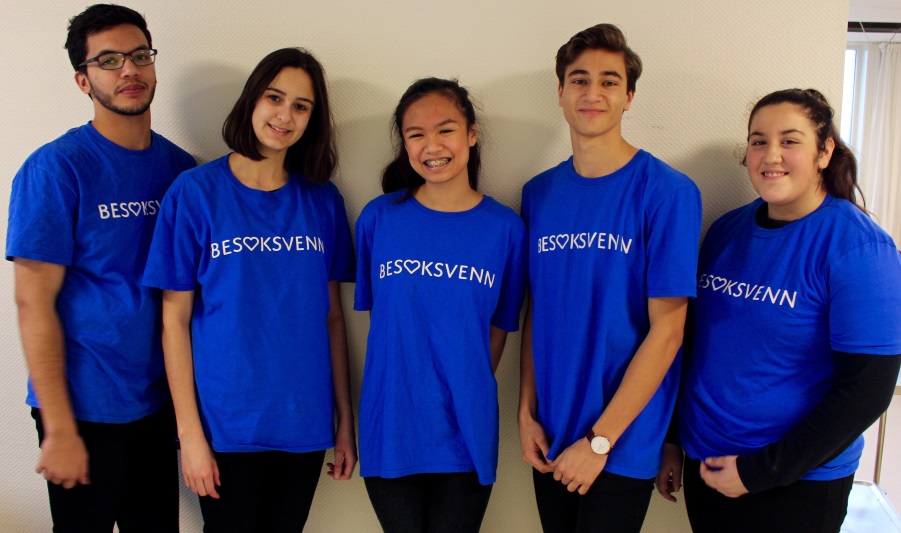 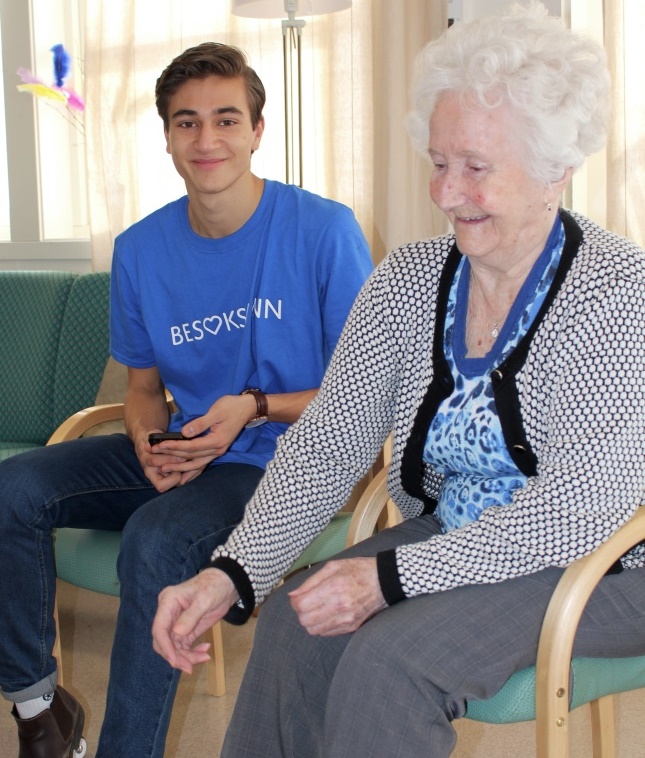 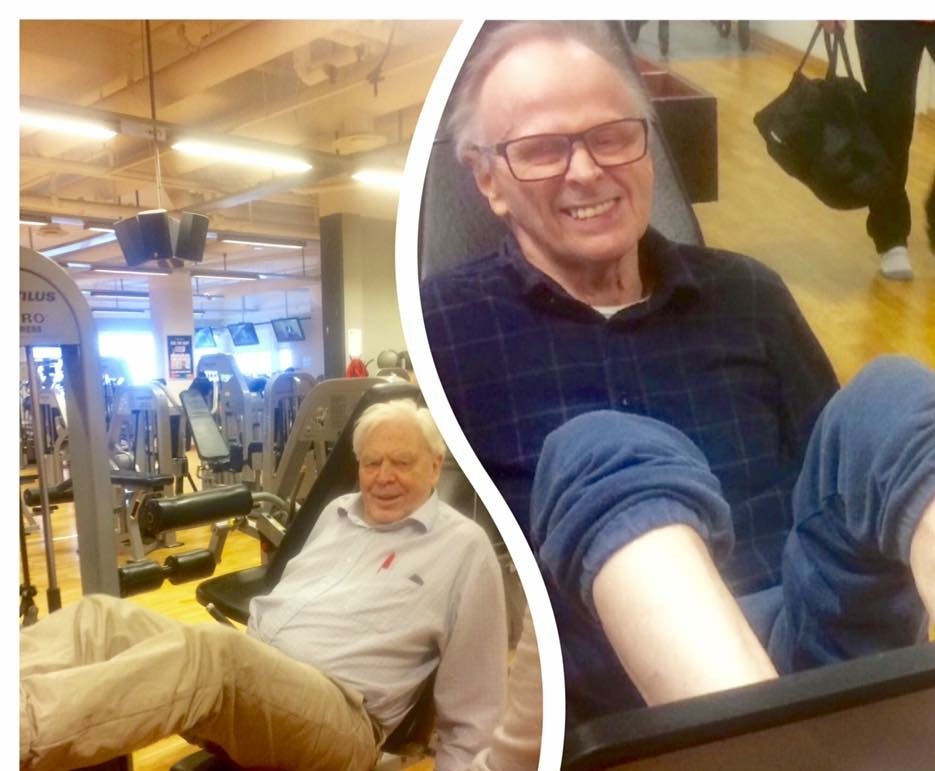 11
Hva gjør vi nå som vi ikke gjorde før?
Sponser damelaget til Sveiva innebandy og er på hjemmekampene
Flere ulike generasjonsmøter
Tatt i bruk bassenget på senteret
Ukentlig besøkshund
Motitech sykkel
Handler på Kiwi med beboere
Samarbeider tettere med nærmiljøet
Samarbeid med Nordtvet gård
Fått egen katt


Dyrkeskap 
Biblioteket
Fiskedammen
12